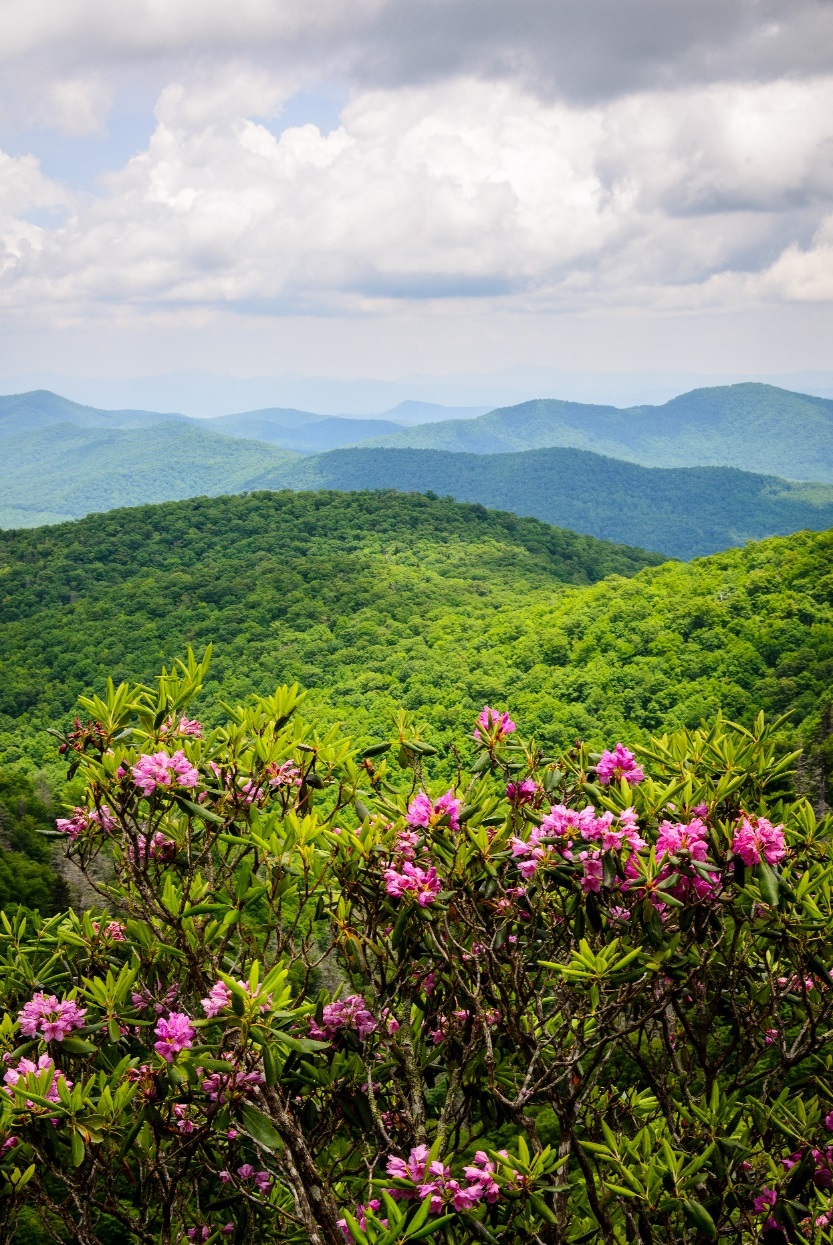 MAPP2HealthFluvanna County Data Profile
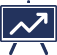 [Speaker Notes: Who has heard of MAPP before?
Who has participated directly in MAPP groups before?

IAC—interagency council]
What do you see?
Spend 5-7 minutes walking around and looking at the data posters. Add your stars:
Blue = What stands out to you? 
Green = Do you see any differences in the data (better/worse outcomes) by geography, race, age, gender, etc.?
Yellow = Is there a topic where you’d like to see more data or have more discussion?
MAPP Data Available Online:https://public.tableau.com/profile/thomas.jefferson.health.district#!/
Mapping the Prevalence of Obesity in TJHD (2014-2016)
Life Expectancy Estimates at Birth by Census Tract (2008-2012)
[Speaker Notes: 5]
Promote Heathy Eating and Active Living
Percent of Obese Adults by TJHD Locality, 2005-2015. 
Source: Robert Wood Johnson Foundation (RWJF), County Health Rankings, 2018.
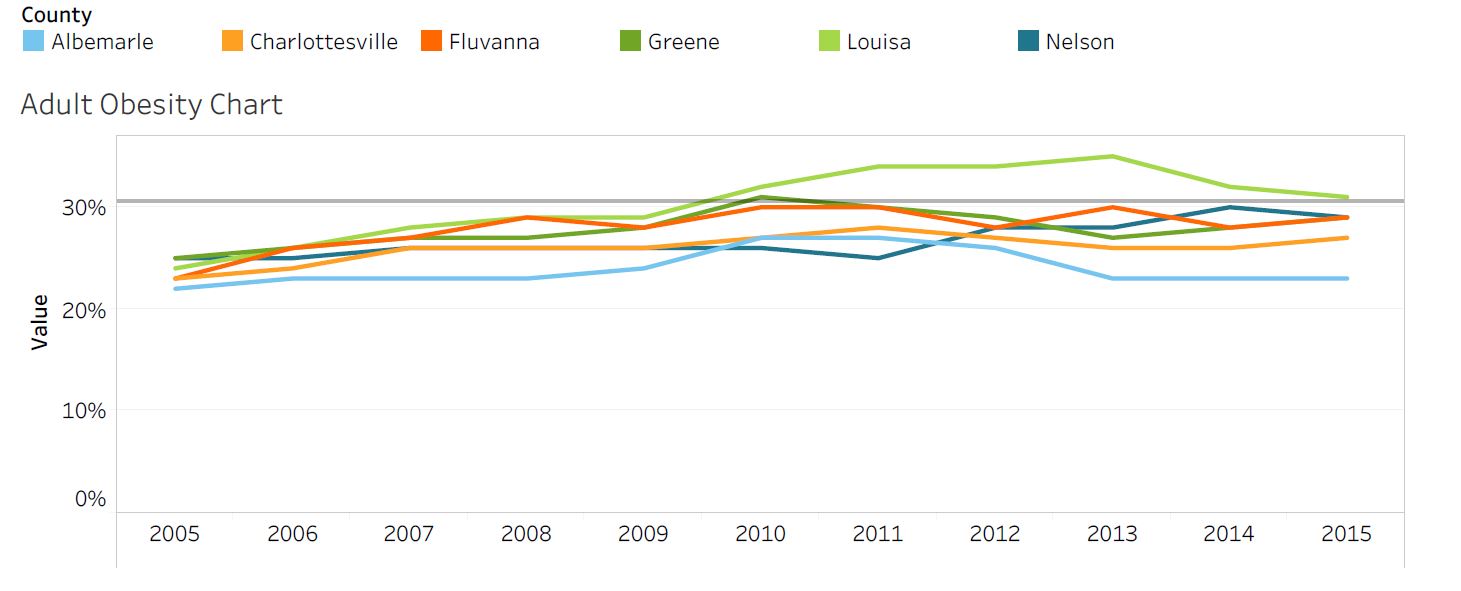 Healthy People 2020 Benchmark = 30.5%
[Speaker Notes: Fluvanna has experienced a slight increase in adult obesity since 2005, increasing by 6% (although still below the national HP2020 target). Most recent year of data is 2015 as it lags behind a few years from collection to publication.]
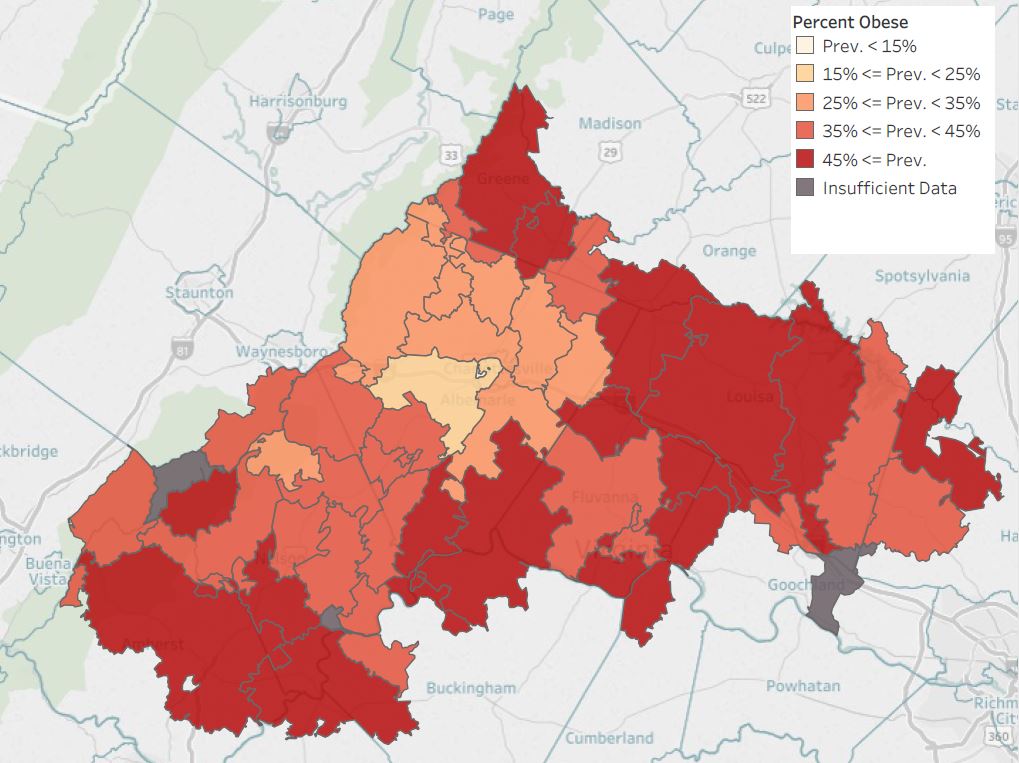 Percent of Obese Adults

by TJHD Zip Code Tabulation Area, 2016. 

Source: Translational Health Research Institute of Virginia (UVA Clinical Data Repository), 2017.
[Speaker Notes: Mapping obesity across the district. Darker red = higher prevalence of obesity (45%+) and yellow-white is the lower (less than 15%). Parts of Nelson, southern Albemarle that touches Fluvanna, Louisa, and Greene counties have the areas of darkest red.

LIMITATION: UVA outpatient data only; so doesn’t necessarily reflect the entire population (but it has an n of ~200,000 versus the County Health Rankings/BRFSS data n for the district is in the hundreds)

GS Note: these are mapped by Zip Code Tabulation Area (ZCTAs) which sometimes cross county lines.]
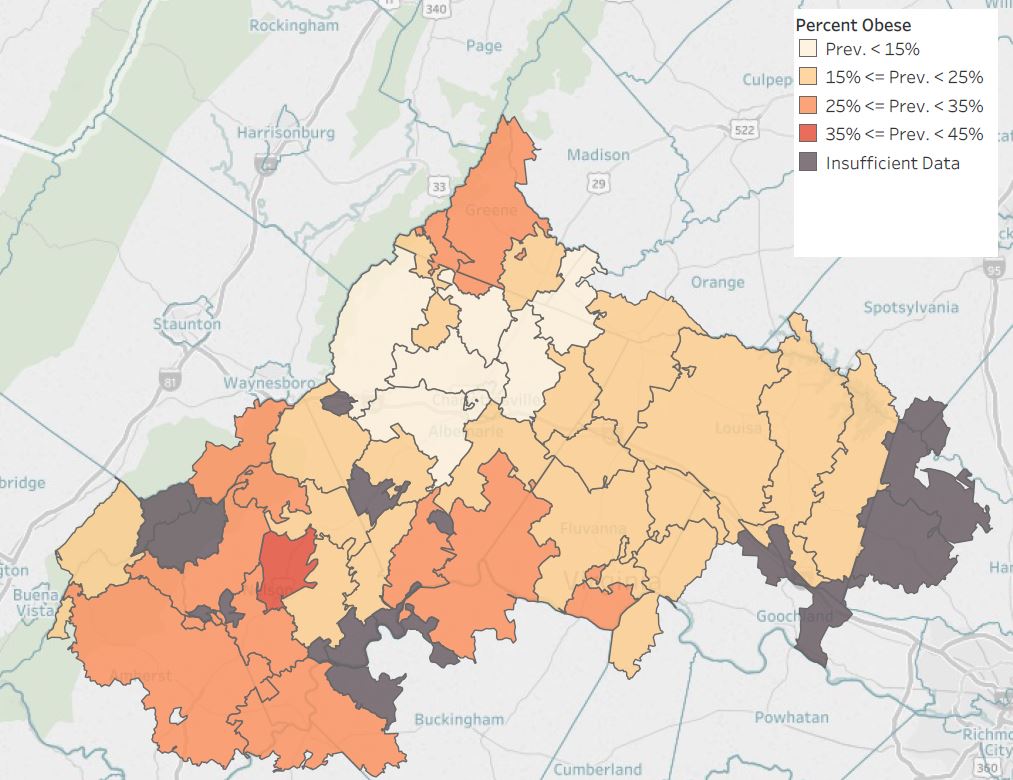 Percent of Obese Children

by TJHD Zip Code Tabulation Area, 2016. 

Source: Translational Health Research Institute of Virginia (UVA Clinical Data Repository), 2017.
[Speaker Notes: Mapping obesity across the district. This is for children instead of adults. As you can see from the dark gray areas, not enough data for several areas (that is, less children seen at UVA outpatient clinics across the district).]
Percent of Adult Physical Inactivity, by TJHD Locality, 2005-2015. 
Source: Robert Wood Johnson Foundation (RWJF), County Health Rankings, 2018.
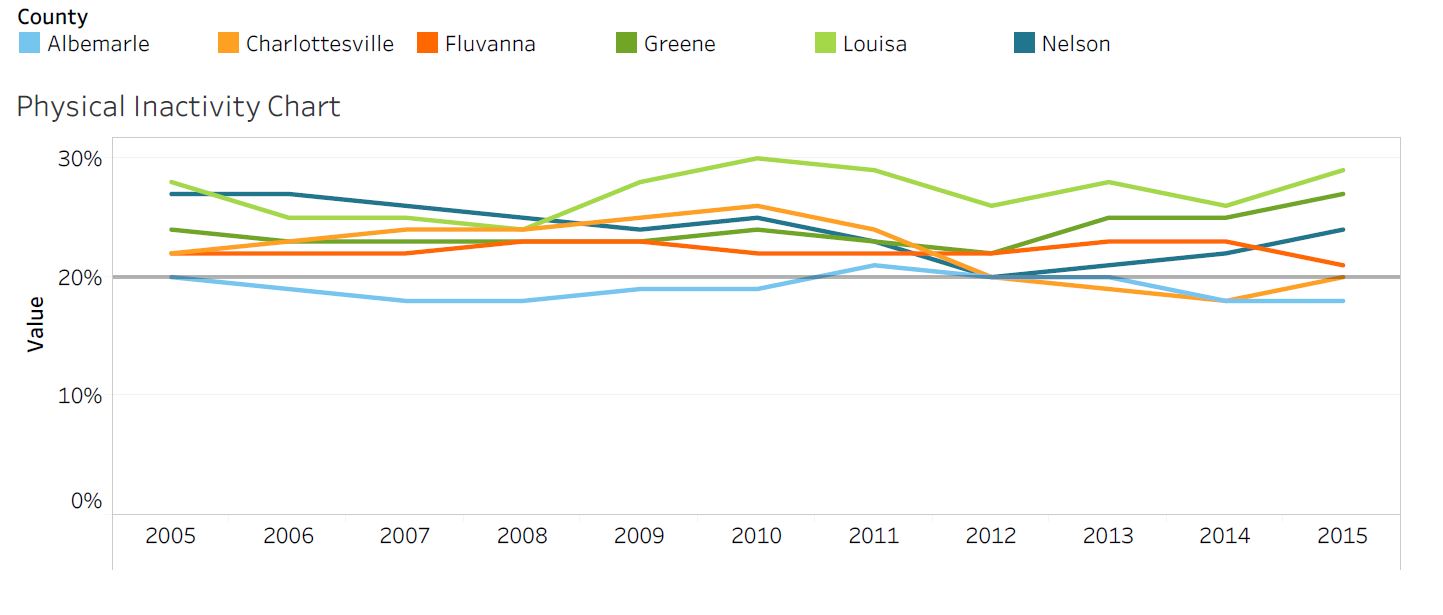 VA Plan for Well-Being Target = 20%
[Speaker Notes: Fluvanna has stayed around 22% physical activity—has met the VA plan for well-being target]
What Prevents You from Exercising, by TJHD Locality, 2018. 
Source: UVA Center for Survey Research and the Thomas Jefferson Health District, Community Health Survey, 2019.
Access to Exercise Opportunities, by TJHD Locality, 2014 & 2016. 
Source: Robert Wood Johnson Foundation (RWJF), County Health Rankings, 2018.
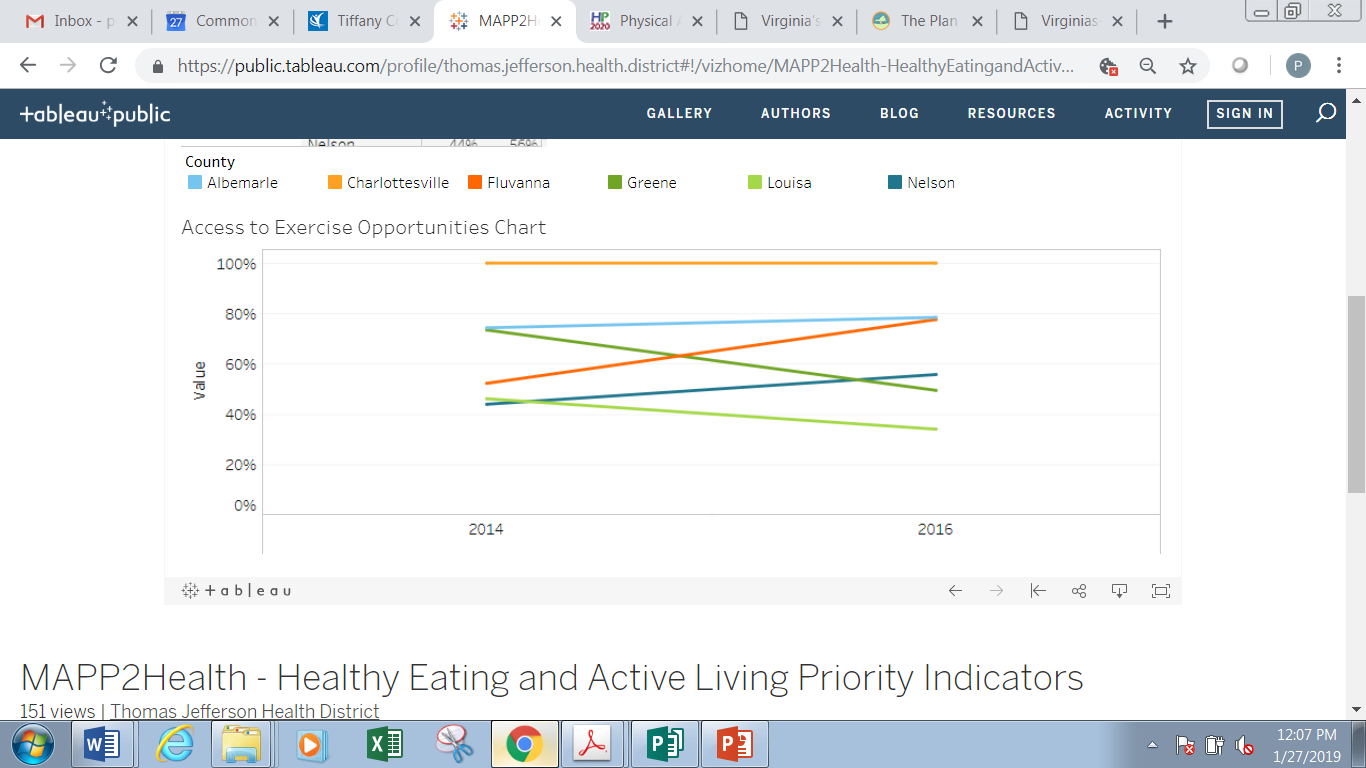 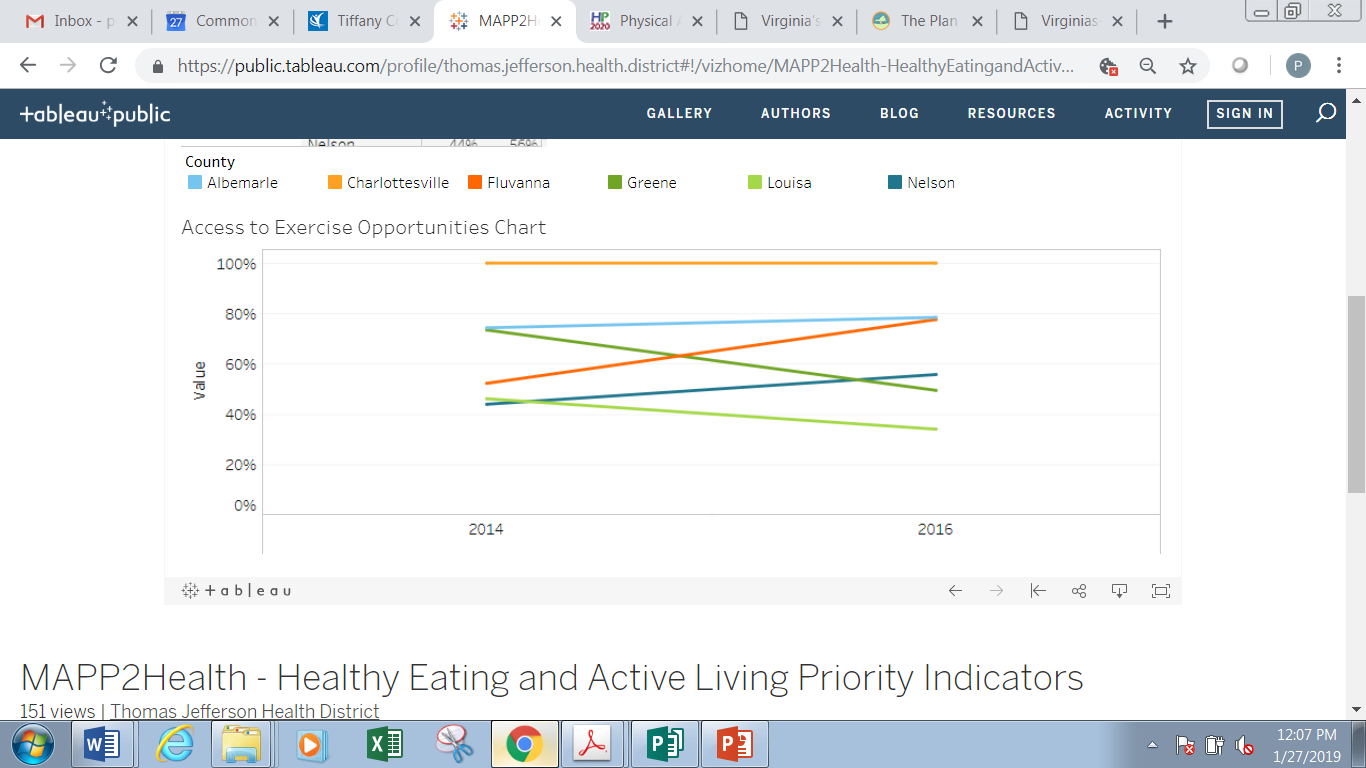 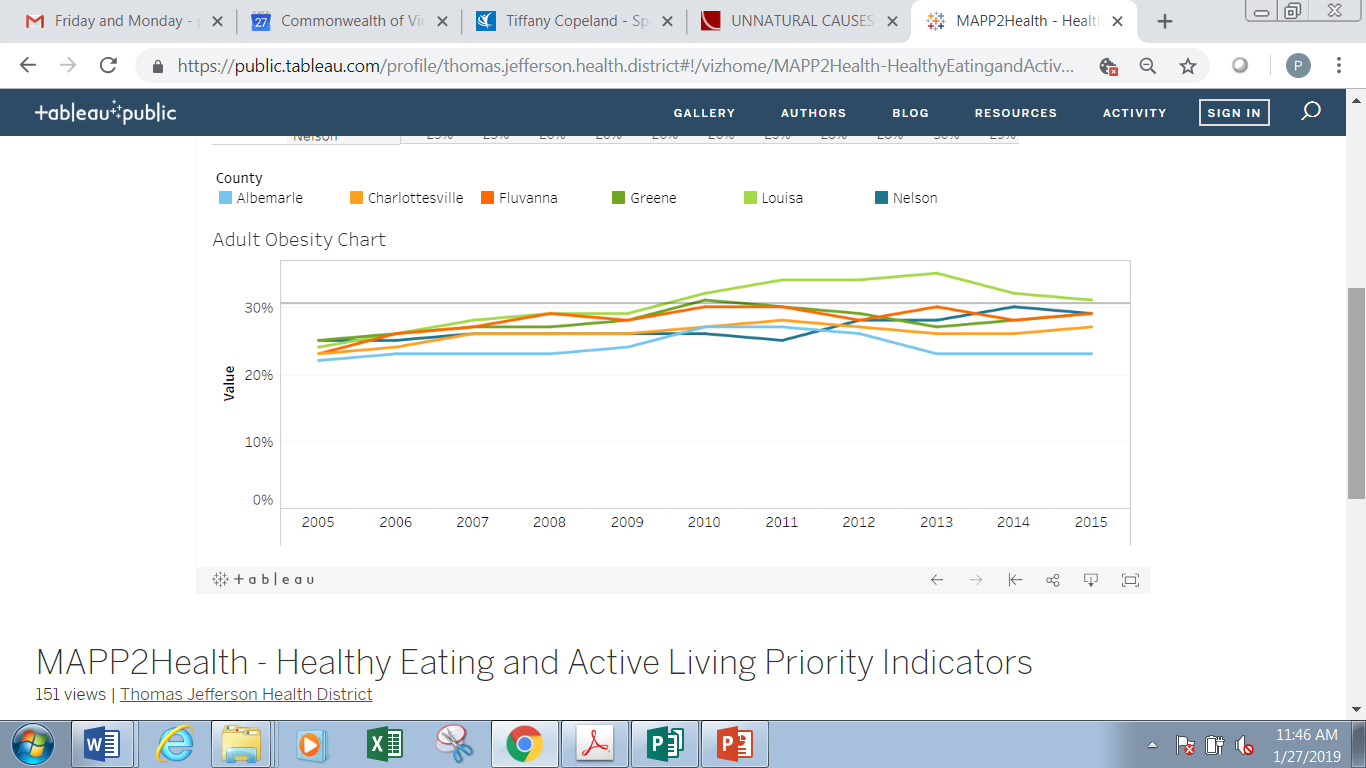 [Speaker Notes: Since 2014, Fluvanna has increased availability of access to exercise opportunities 

Question: do you all know if a new park or community center or YMCA opened between 2014 and 2016?]
Food Insecurity, by TJHD Locality, 2013-2016. Source: Map the Meal Gap, Feeding America, 2018.
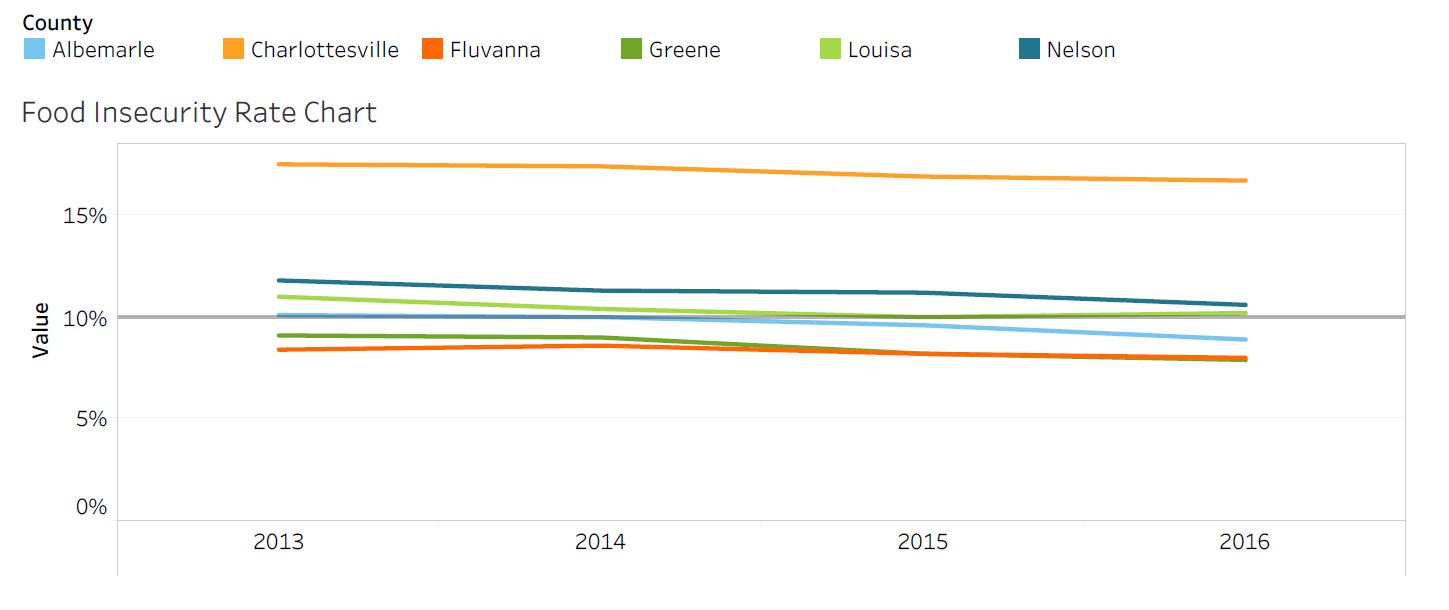 [Speaker Notes: Within this 3 year timeframe, Fluvanna has remained around 8% of people experiencing food insecurity]
Child Food Insecurity, by TJHD Locality, 2013-2016. Source: Map the Meal Gap, Feeding America, 2018.
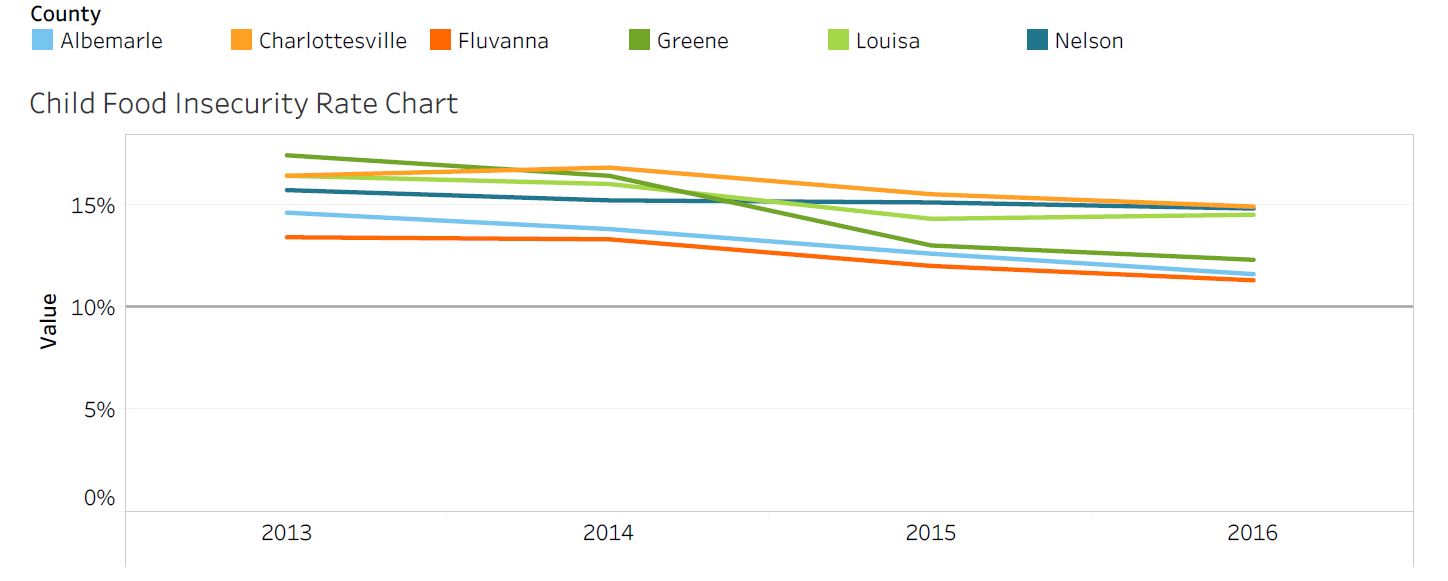 [Speaker Notes: Fluvanna has experienced a 2% decrease in child food insecurity within the 3 year time frame (and has the lowest child food insecurity rate in the district)]
Address Mental Health & Substance Use
Poor Mental Health Days, by TJHD Locality, 2014-2016. Source: County Health Rankings, 2018.
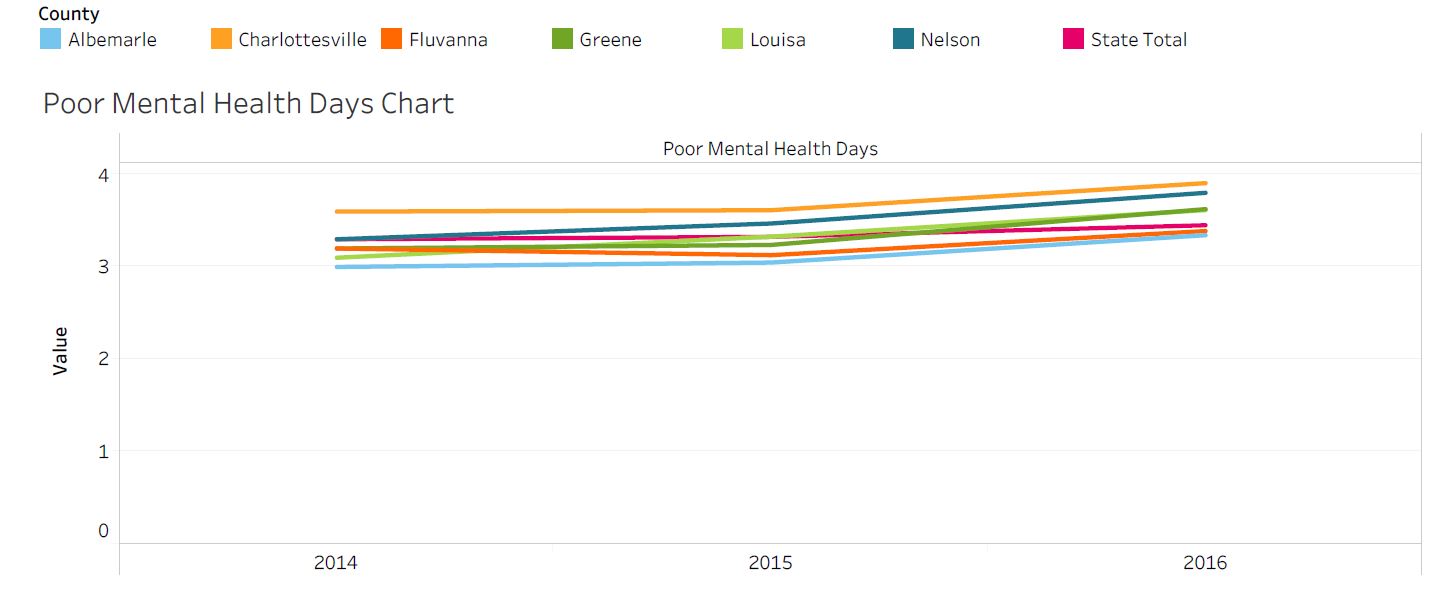 [Speaker Notes: Important measure because an increase in poor mental health days increases risk for development of depression 

https://www.ncbi.nlm.nih.gov/pmc/articles/PMC3133938/]
Unable to Get Necessary Mental Healthcare,  by TJHD Locality, 2018. Source: UVA Center for Survey Research and the Thomas Jefferson Health District, Community Health Survey, 2019.
Percent of Adults Smokers, by TJHD Locality, 2014-2016. Source: County Health Rankings, 2018.
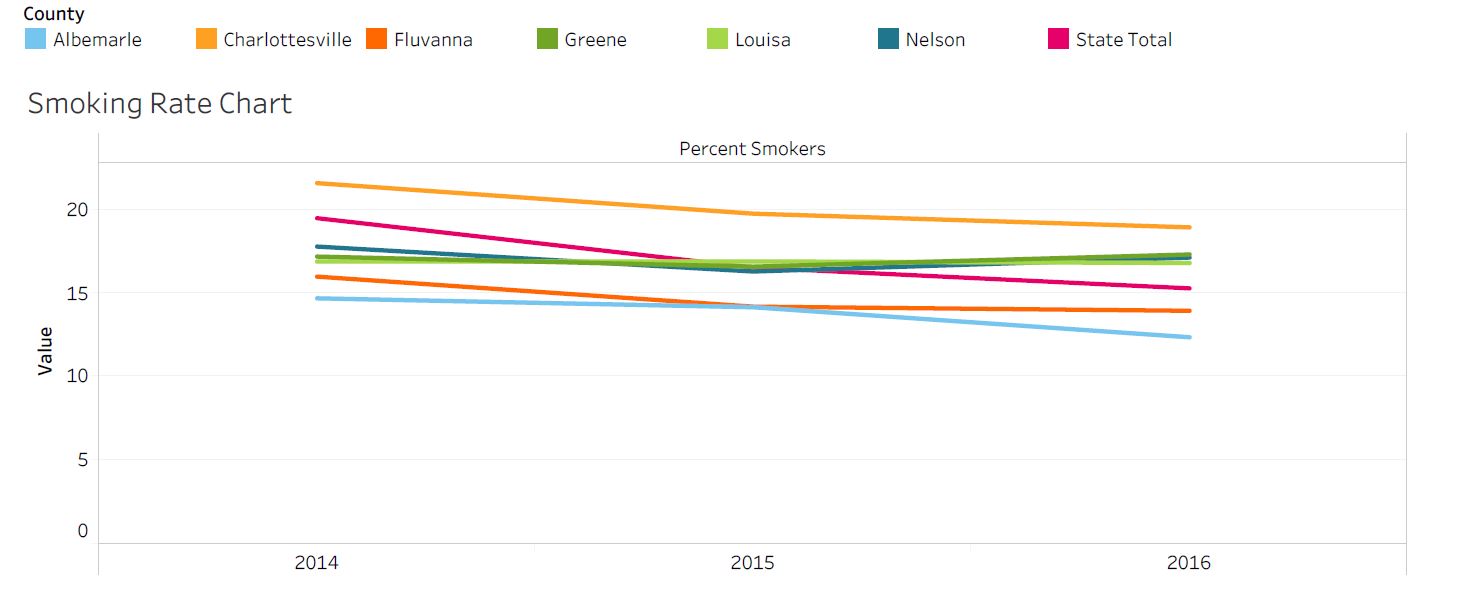 [Speaker Notes: Fluvanna experienced a 2% decrease in smoking rates and is the second lowest rate in the district]
TJHD Overdose Mortality Rates (per 100,000 residents), TJHD and TJHD Localities, 2011-2017 & 2017. Source: Virginia Department of Health, Opioid Addiction Dashboard, 2018 (http://www.vdh.virginia.gov/data/opioid-overdose).
TJHD Overdose Mortality Rates, by TJHD Locality, 2017
Fluvanna Overdose Mortality Rate, 2011-2017
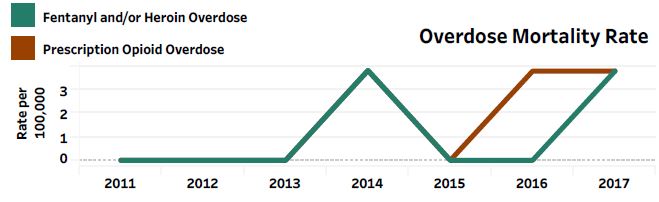 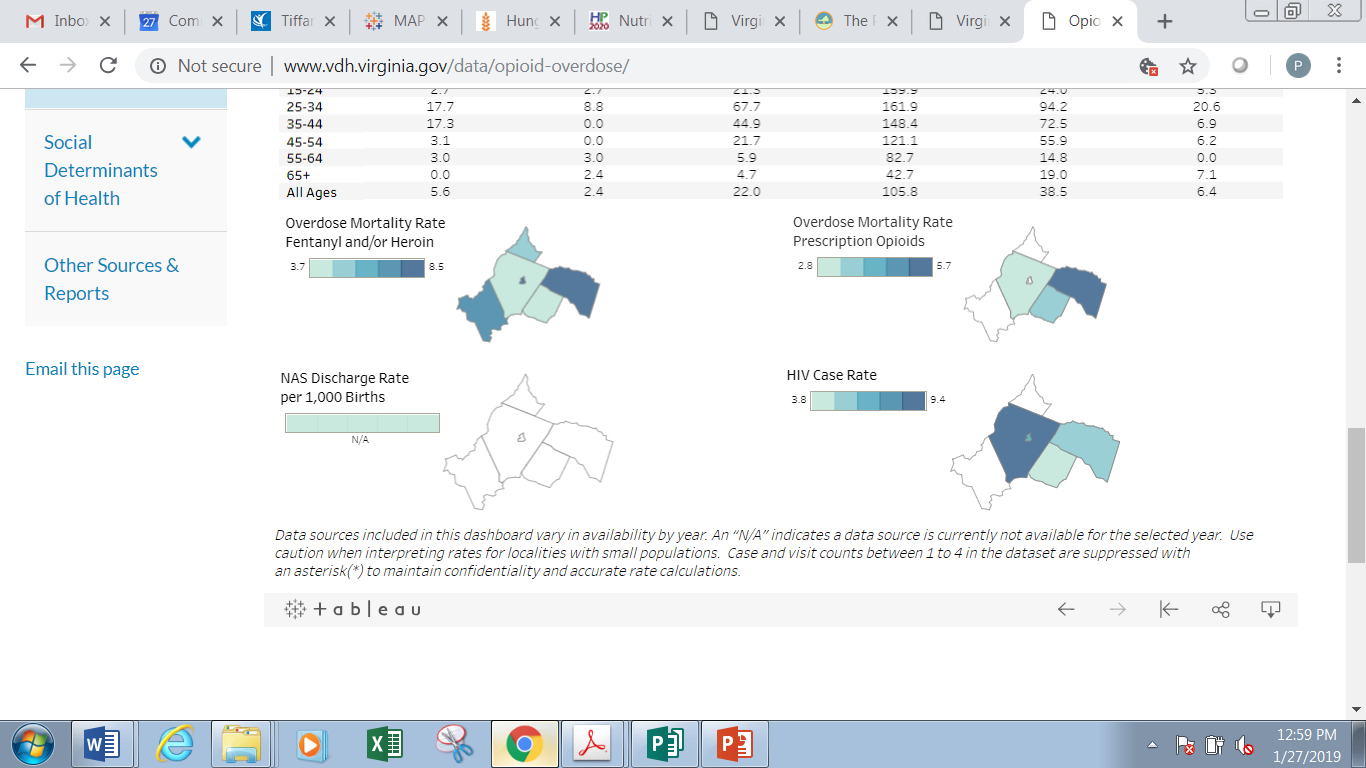 Fluvanna NAS Rate, 2011-2017
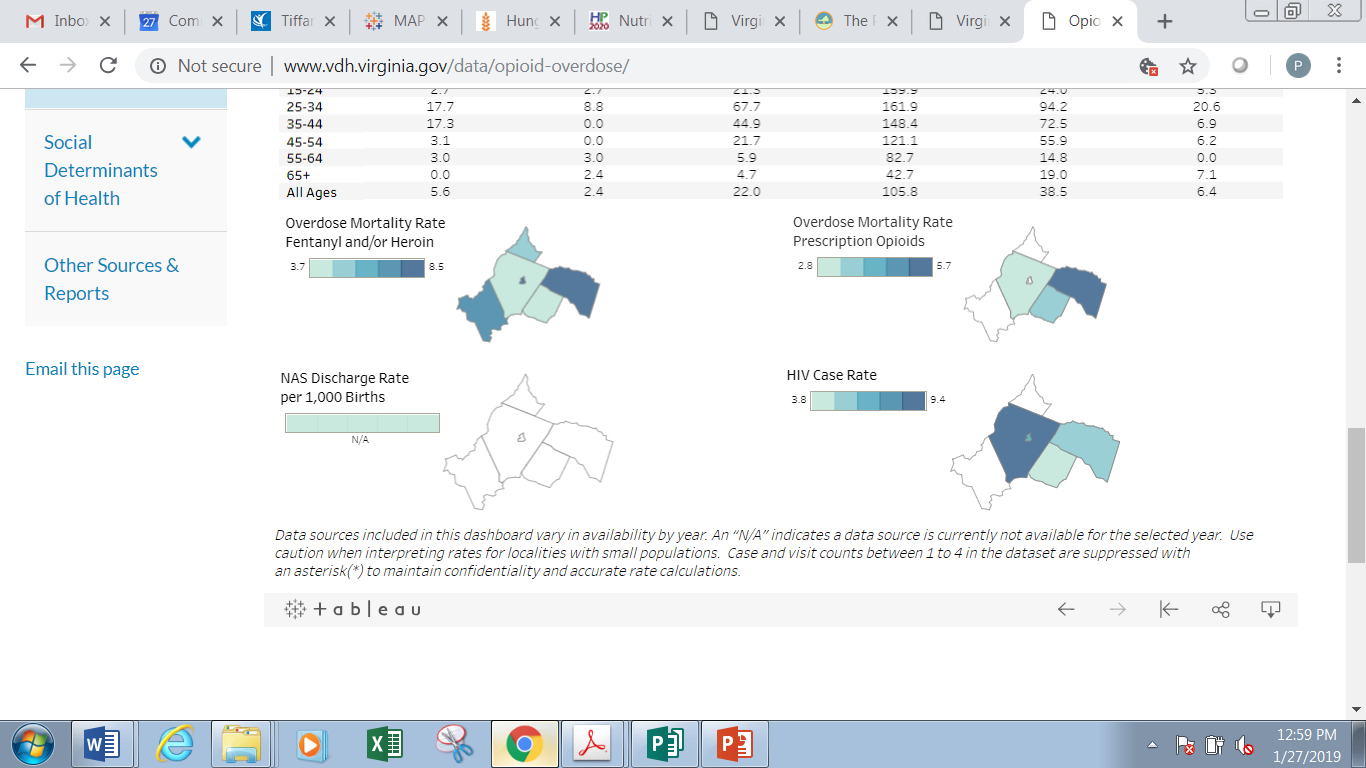 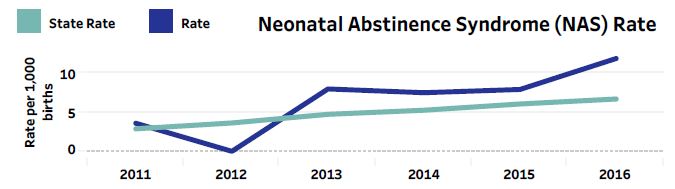 [Speaker Notes: Case counts between 1 and 4 are suppressed. Use caution when interpreting rates for localities with small populations.

NAS—group of conditions caused when a baby withdraws from certain drugs he’s exposed to in the womb before birth—most often caused by opioids
	Fluvanna rate has increased from 3.6 to 11.9 cases per 100,000 people compared to the state rate in 2016  at 6.7
Overdose rates for Fluvanna County in 2017 was 3.8 for both Fentanyl/Heroin and Prescription Opioids]
Fluvanna Rate Summary by Age Groups, Rates per 100,000 Residents, 2017. Source: Virginia Department of Health, Opioid Addiction Dashboard, 2018 (http://www.vdh.virginia.gov/data/opioid-overdose).
[Speaker Notes: Age groups most at risk for overdose deaths and ED visits are between the ages 15 and 54 years old]
Suicide Rate per 100,000 population, by TJHD Locality, 2010-2016. Source: Office of the Chief Medical Examiner, Virginia Department of Health, 2018.
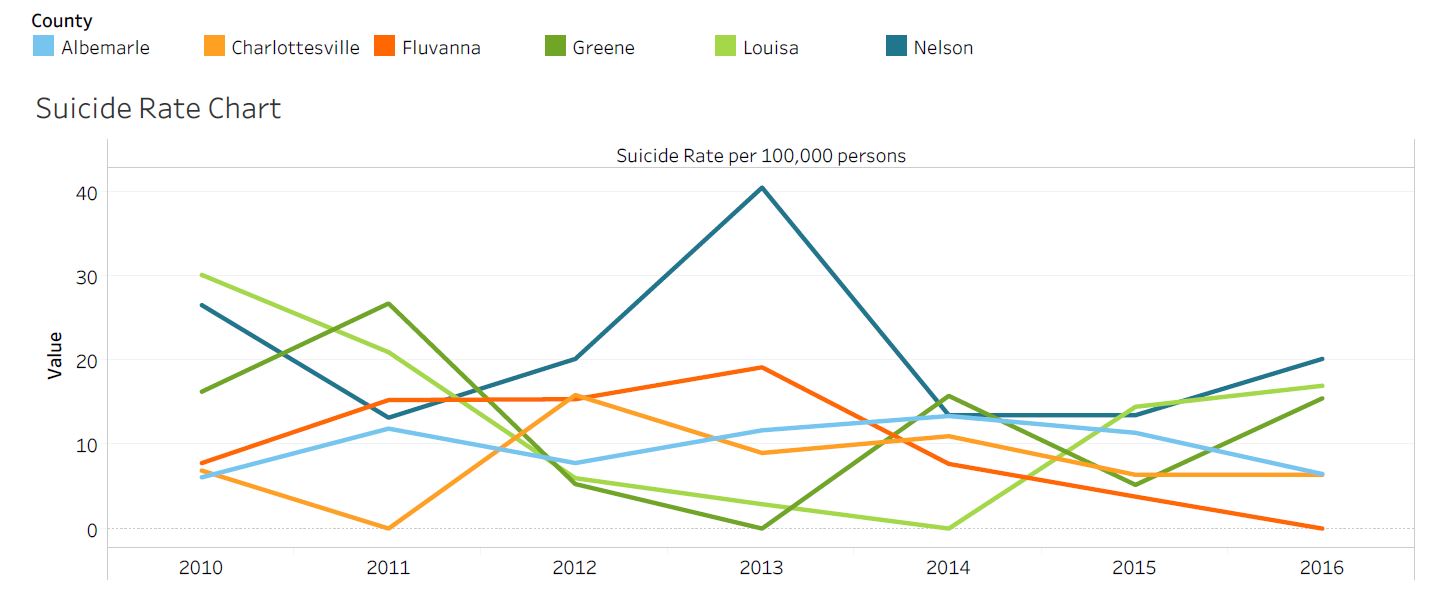 [Speaker Notes: Fluvanna had the third lowest suicide rate in TJHD, after Charlottesville and Albermarle, in 2011 with a rate of 7.8 per 100,000 people 
Since 2013 there has been a significant decrease in suicide rates. From 19.2 in 2013 to no suicides in 2016.]
Increase Access to Care and Reduce Health Disparities
Life Expectancy Estimates at Birthby TJHD Census Tract, 2008-2012. Source: Virginia Department of Health, Office of Vital Records, 2018 and U.S. Census Bureau, 2010 Population Counts, 2018.
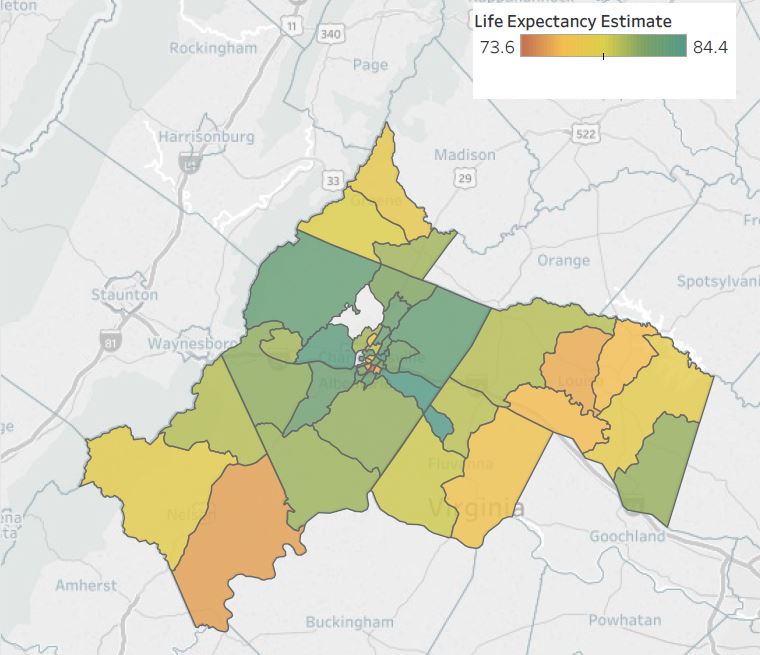 Palmyra
Zions Crossroad
Lake Monticello
Kents Store
Fork Union
Columbia
Scottsville
[Speaker Notes: The yellow-ish area has a low life expectancy of roughly 77 years 
Lighter green indicates a life expectancy around 80 years
The dark green northern part of Fluvanna indicates the highest life expectancy, being ~84 years]
Life Expectancy Estimates (Charlottesville)
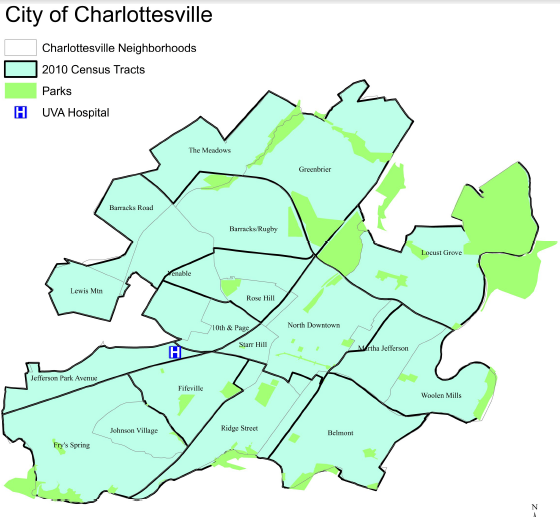 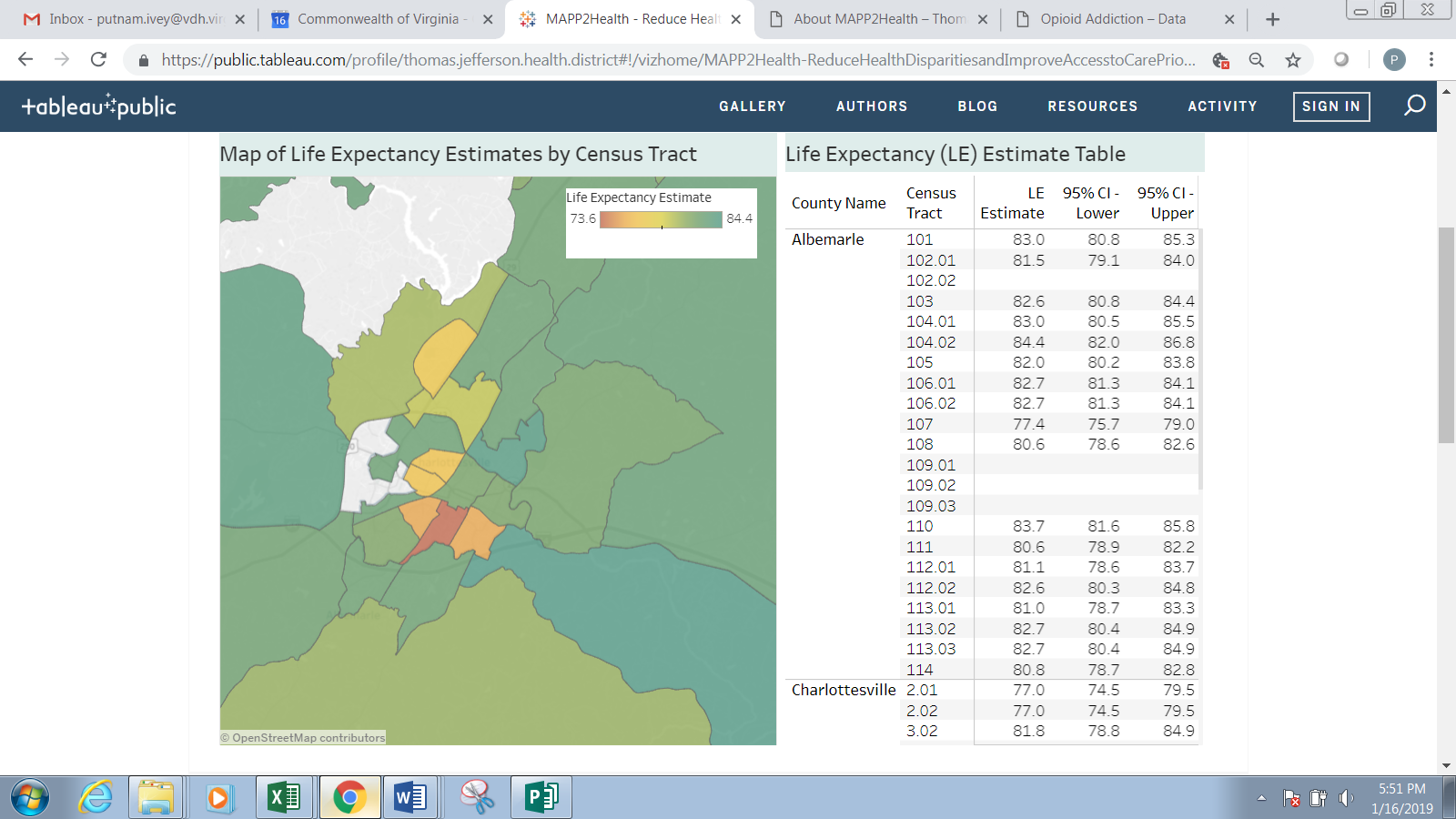 Percent of Families Below the Federal Poverty Level, by TJHD Locality, 2008-2016. Source: U.S. Census Bureau, American Community Survey 5-year Estimates, 2018.
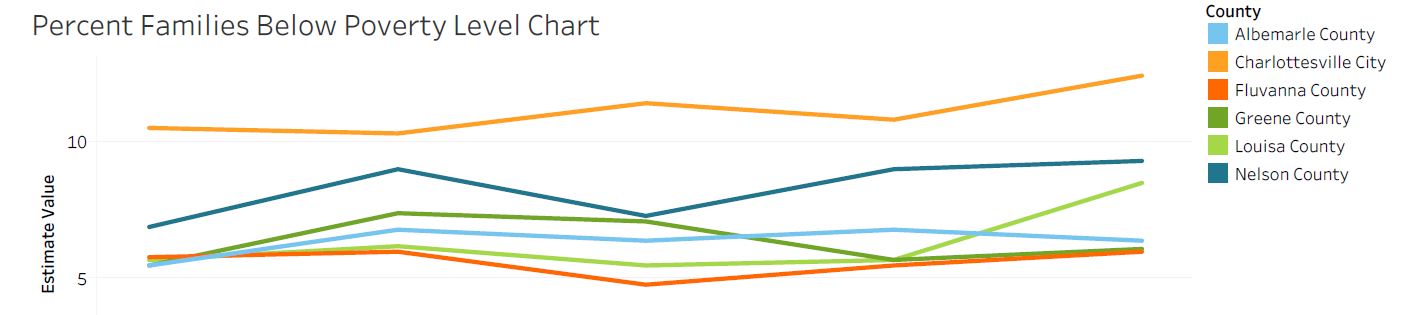 [Speaker Notes: Since 2008, Fluvanna county has stayed around 6% of families being below the federal poverty line and is the lowest in the district]
ALICE Cost of Living Estimates, Fluvanna County Survival and Stability Budgets, 2016. (ALICE = Asset Limited, Income Restrained, Employed)Source: United Way, 2018 ALICE Report.
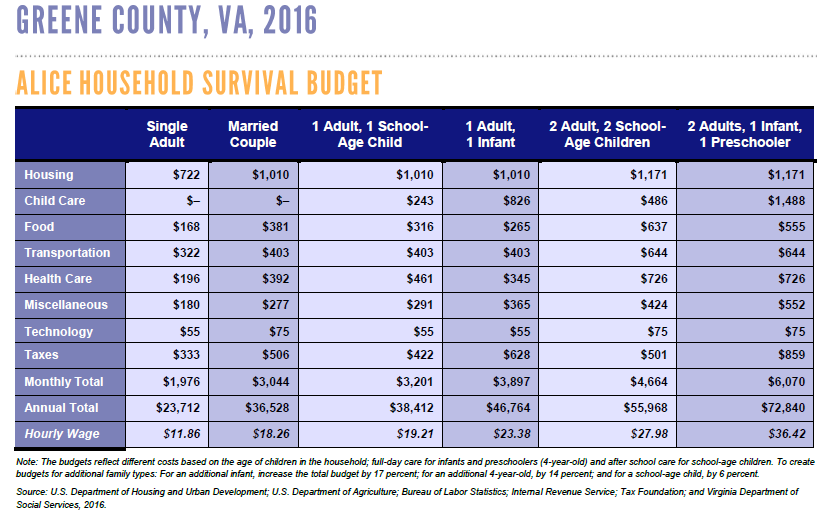 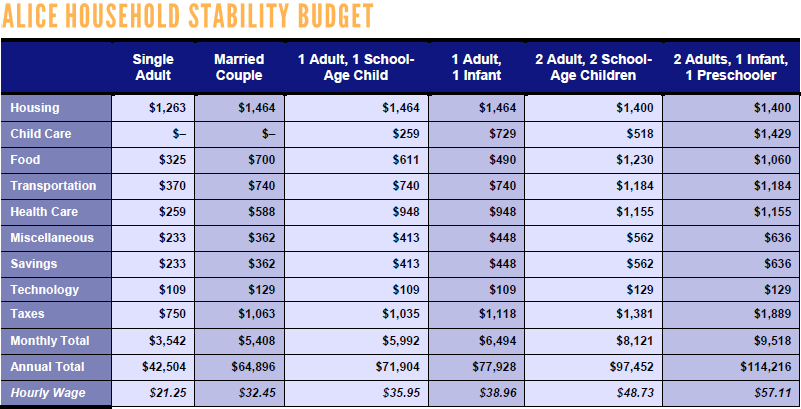 [Speaker Notes: The ALICE population represents individuals and families who earn more than the official Federal Poverty Level but less than the basic cost of living. The measure has estimates for housing, childcare, food, transportation, healthcare, tax, and a miscellaneous category. There are estimates for different household and family compositions; there is an estimate for a basic "Survival" budget and a larger "Stability" budget. 

W:\Data_TJ Reports\ALICE reports  2018 Report, look for Fluvanna]
ALICE Cost of Living Estimates, Fluvanna County Households by Age and Race/Ethnicity, 2016. Source: United Way, 2018 ALICE Report.
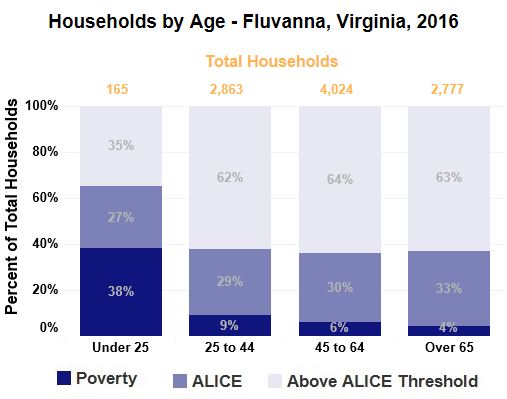 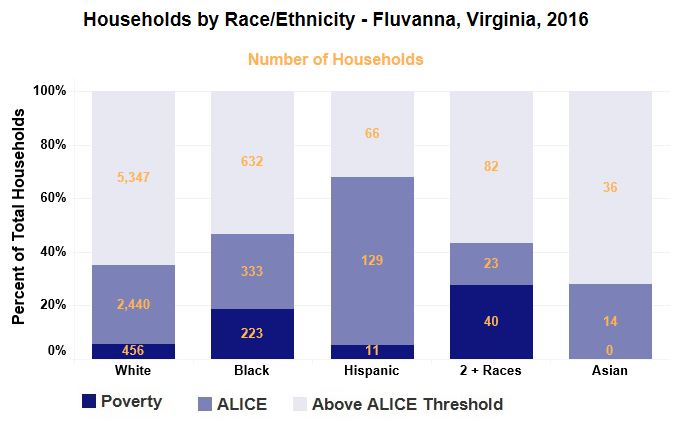 [Speaker Notes: The majority of households living in poverty are under 25 years of age 

Even with smaller population sizes, black and mixed households experience higher levels of poverty]
Percent Uninsured, by TJHD Locality, 2012-2016. Source: U.S. Census Bureau, American Community Survey 5-year Estimates, 2018.
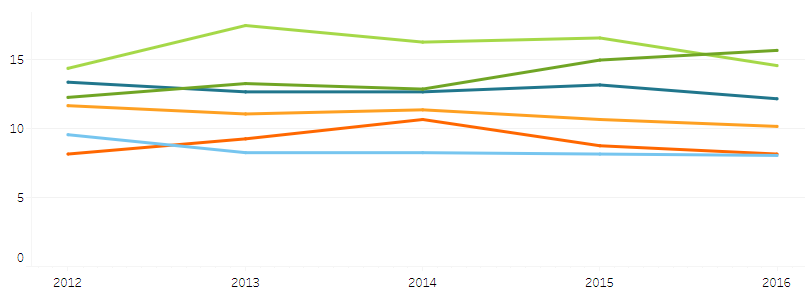 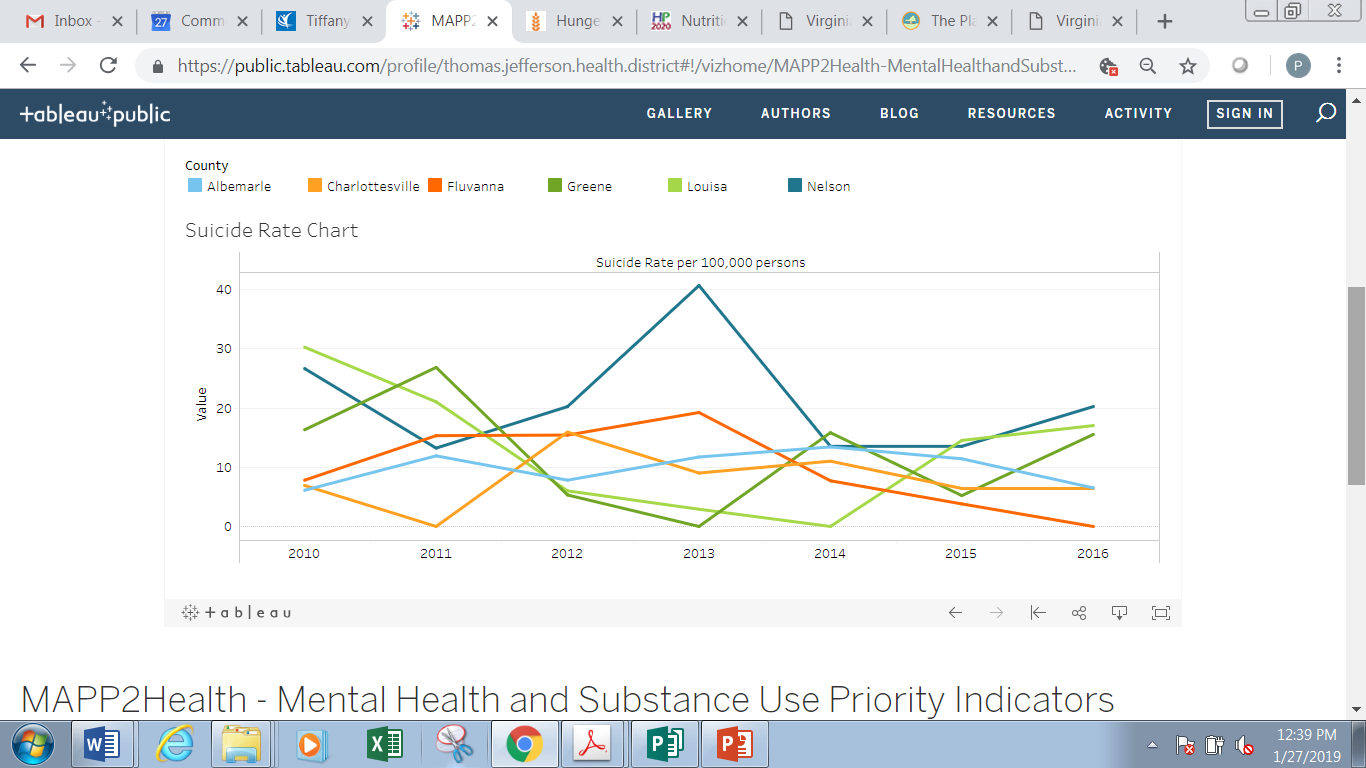 [Speaker Notes: % of uninsured has remained relatively the same (around 8%) with a slight increase in 2014 (2% increase) 

Note: we expect these numbers will change once data are available for post-Medicaid expansion (2019)]
Personal Doctor,  TJHD Locality, 2018. Source: UVA Center for Survey Research and the Thomas Jefferson Health District, Community Health Survey, 2019.
Unable to Get Necessary Dental Care,  TJHD Locality, 2018. 
Source: UVA Center for Survey Research and the Thomas Jefferson Health District, Community Health Survey, 2019.
In Past 12 Months Seen a Dentist for Cleaning,  TJHD Locality, 2018. Source: UVA Center for Survey Research and the Thomas Jefferson Health District, Community Health Survey, 2019.
Fluvanna Low Birth Weight, by Race. 2008-2016. Source: Virginia Department of Health, Division of Health Statistics, 2018.
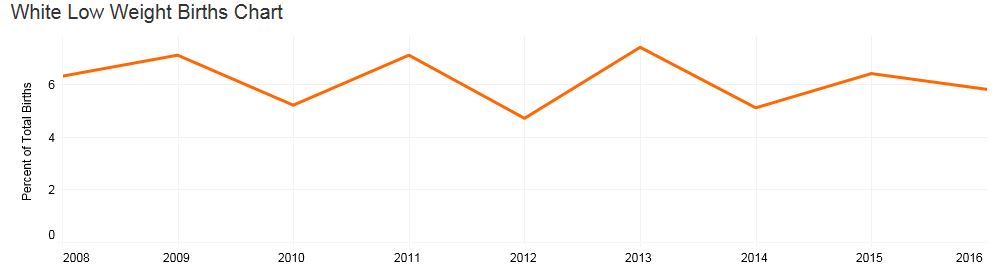 Total Low Birth Weight
Black Low Birth Weight
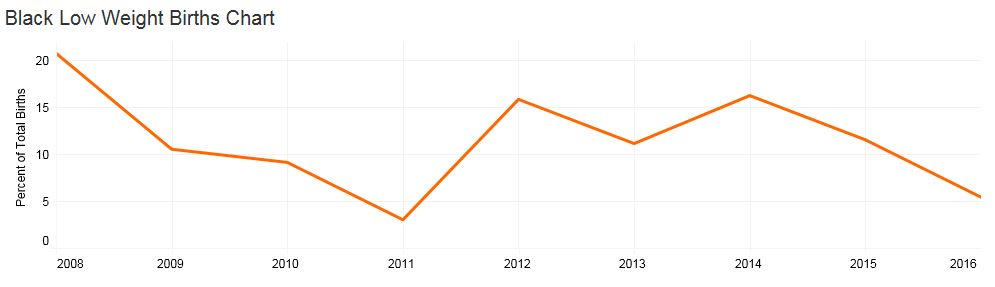 White Low Birth Weight
[Speaker Notes: Black low weight births have decreased since 2008. They were a little over 20% and in 2016 there were only ~5% black low births

White low births have remained relatively stable since 2008, being around 6%.]
Foster a Healthy and Connected Community for All Ages
Percent Free and Reduced School Lunch, Fluvanna County Public Schools, 2008-2018.  Source: Virginia Department of Education, 2018.
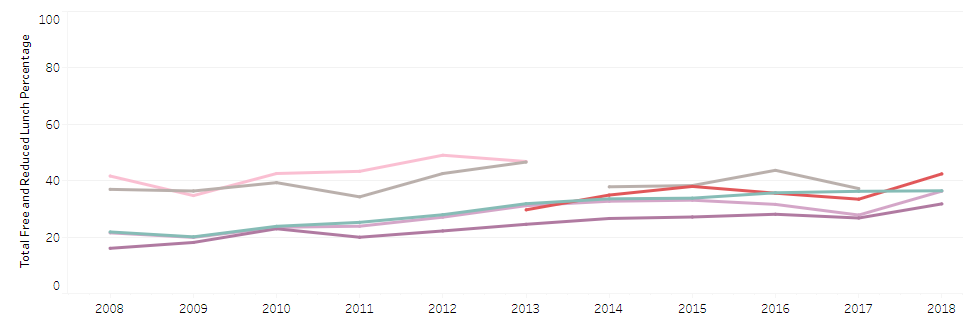 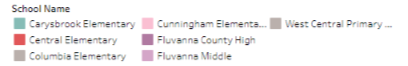 [Speaker Notes: Tj tableau]
Percent Third Grade English SOL Pass Rate, Carysbrook Elementary School (Fluvanna County), 2008-2018 Class Year. Source: Virginia Department of Education, 2018.
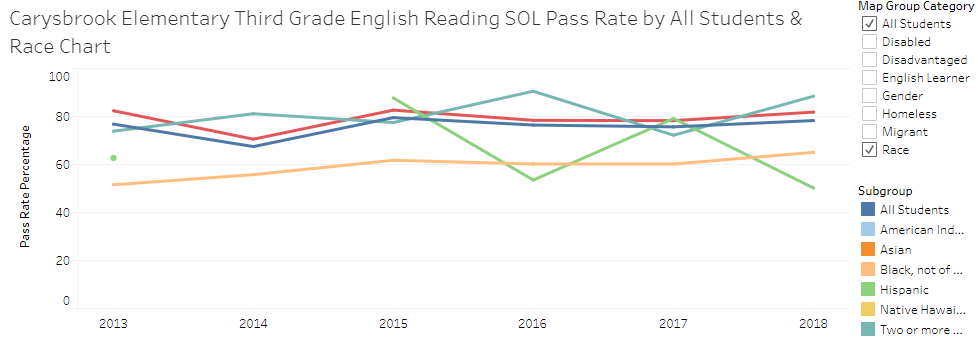 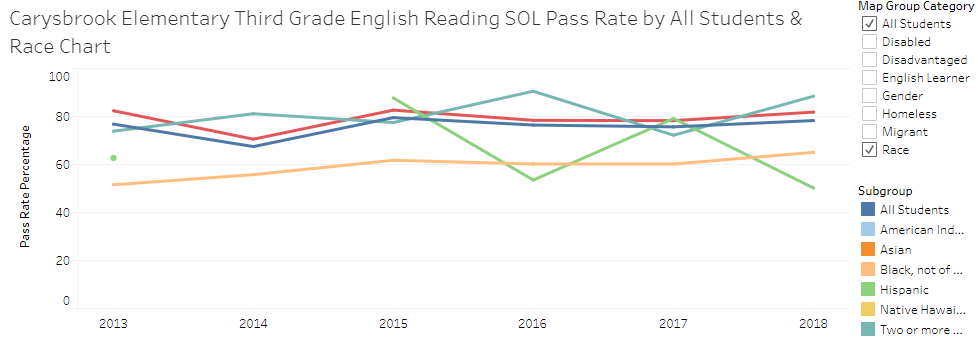 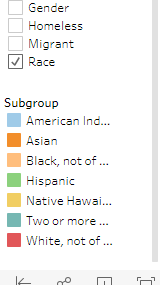 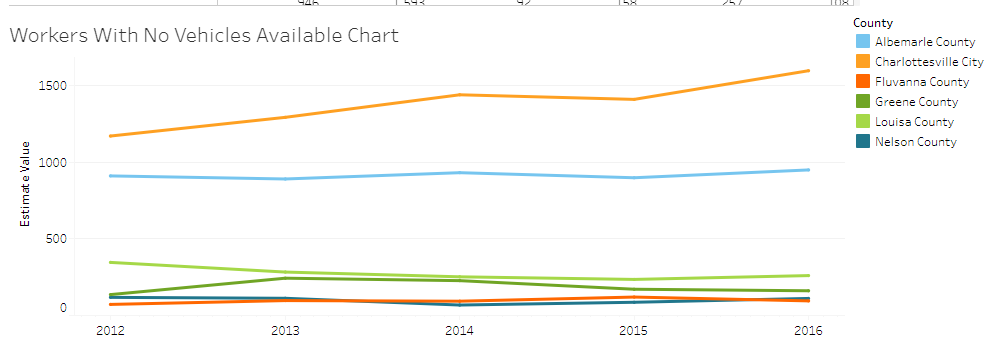 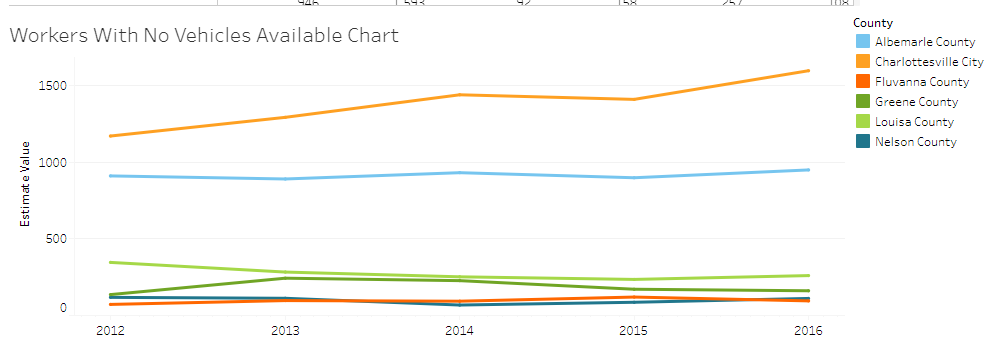 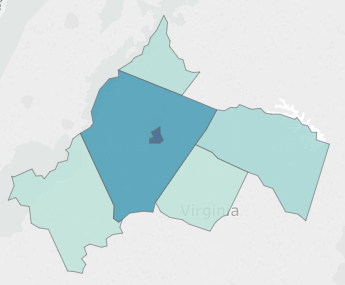 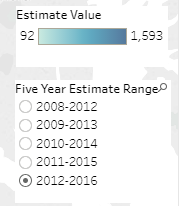 Workers with No Vehicle Available, TJHD Localities, 2012-2016. Source: U.S. Census Bureau, American Community Survey 5-year Estimates, 2018.
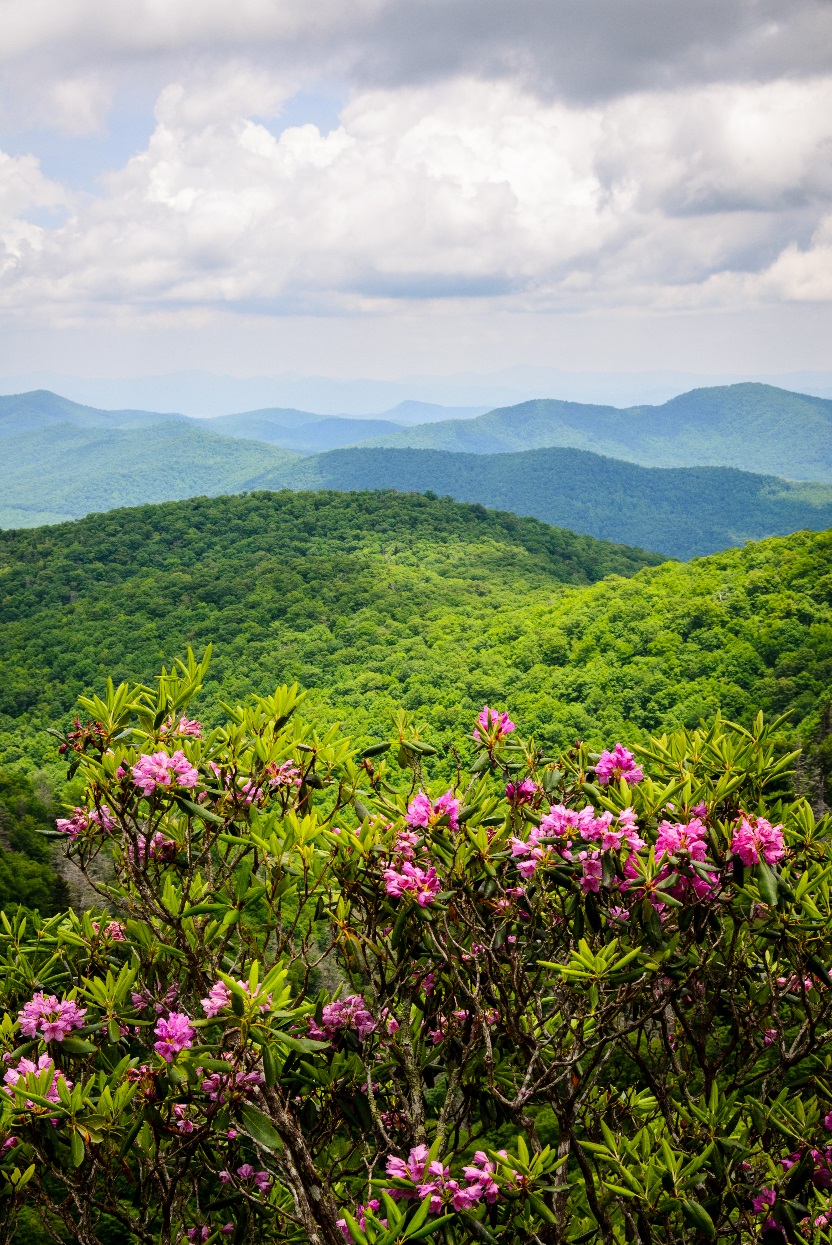 Questions?
Guleer Shahab, Data Analyst
Thomas Jefferson Health District
434-422-3214
guleer.shahab@vdh.virginia.gov
2019 MAPP2Health